MUTAZIONI GENICHE, CROMOSOMICHE E GENOMICHE
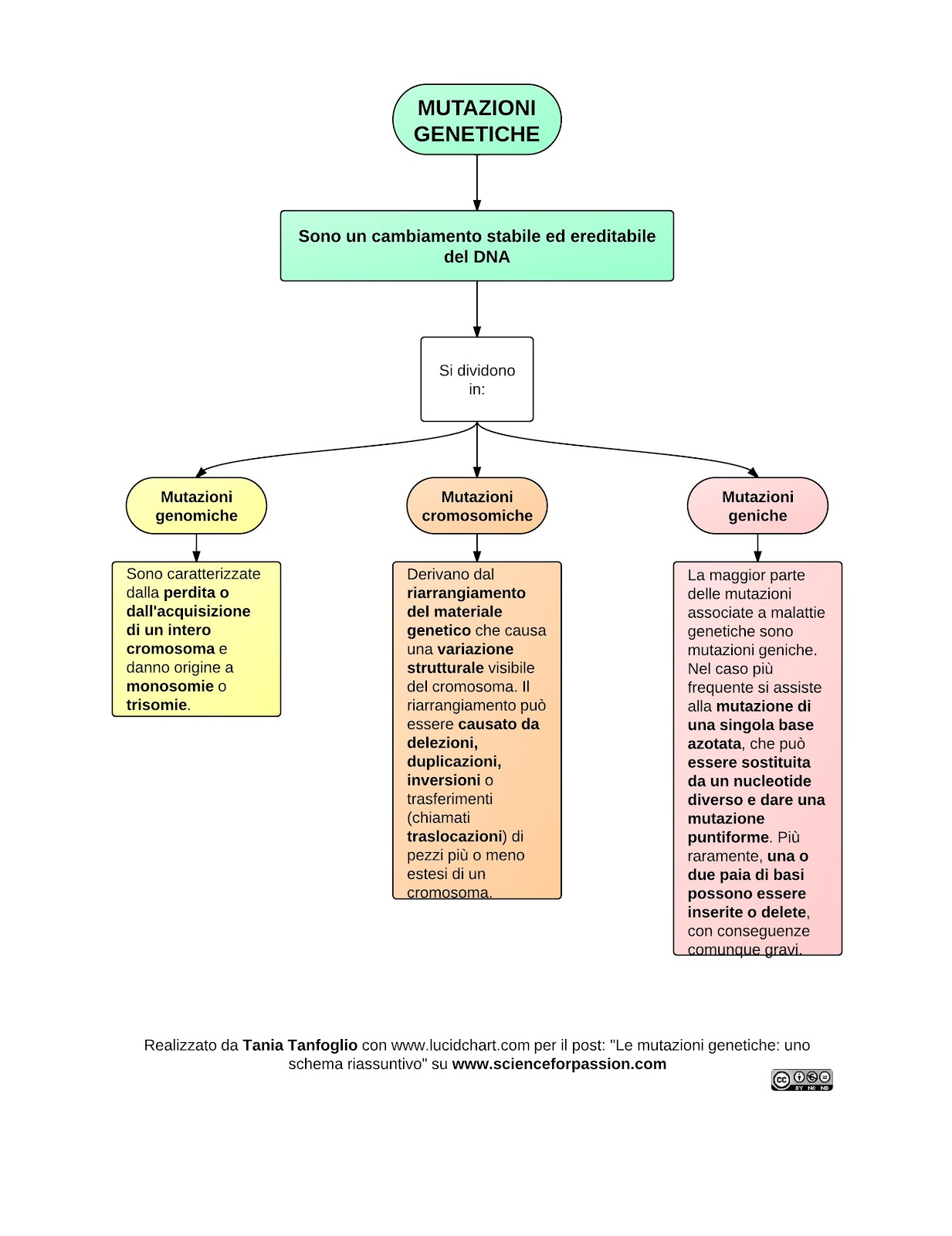 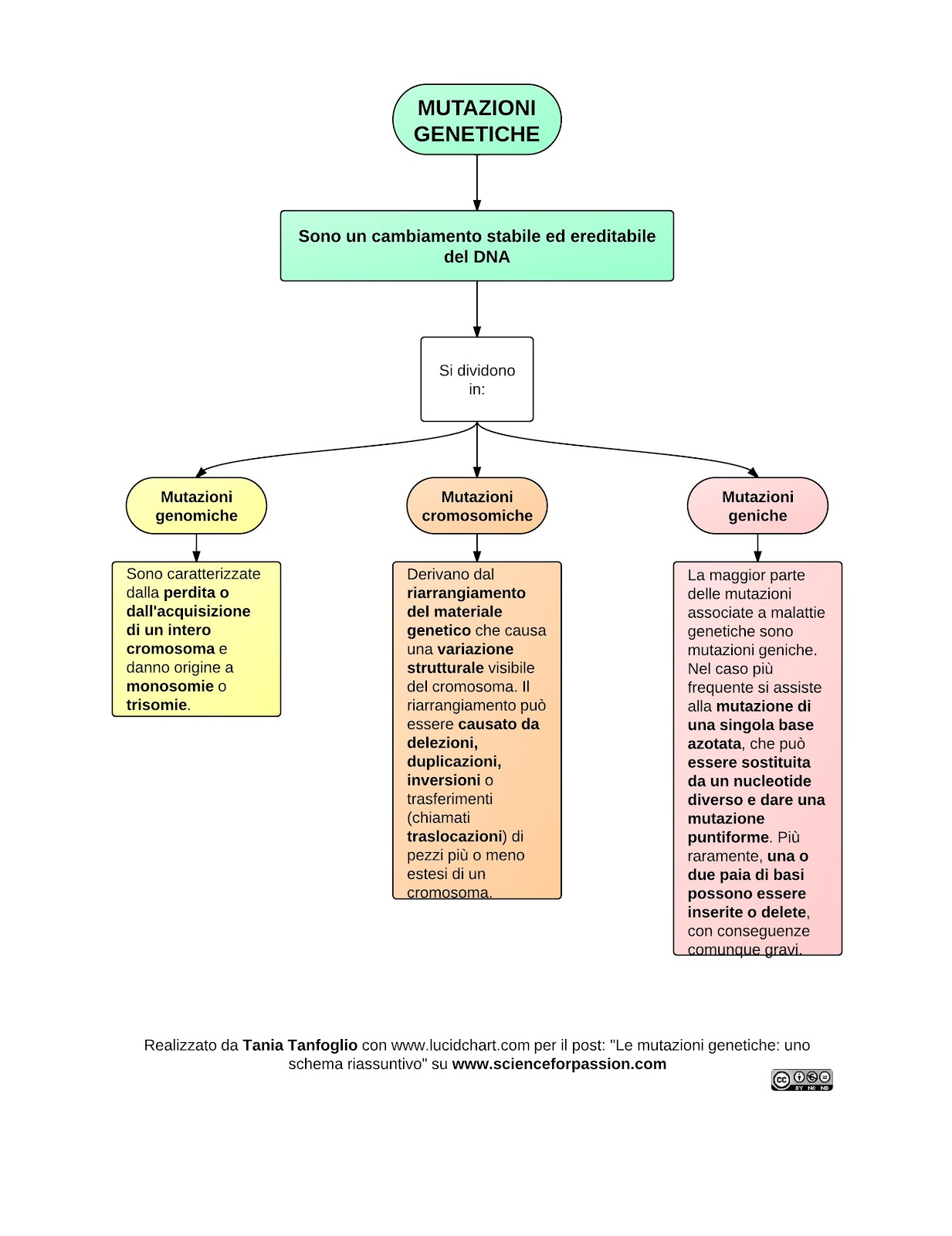 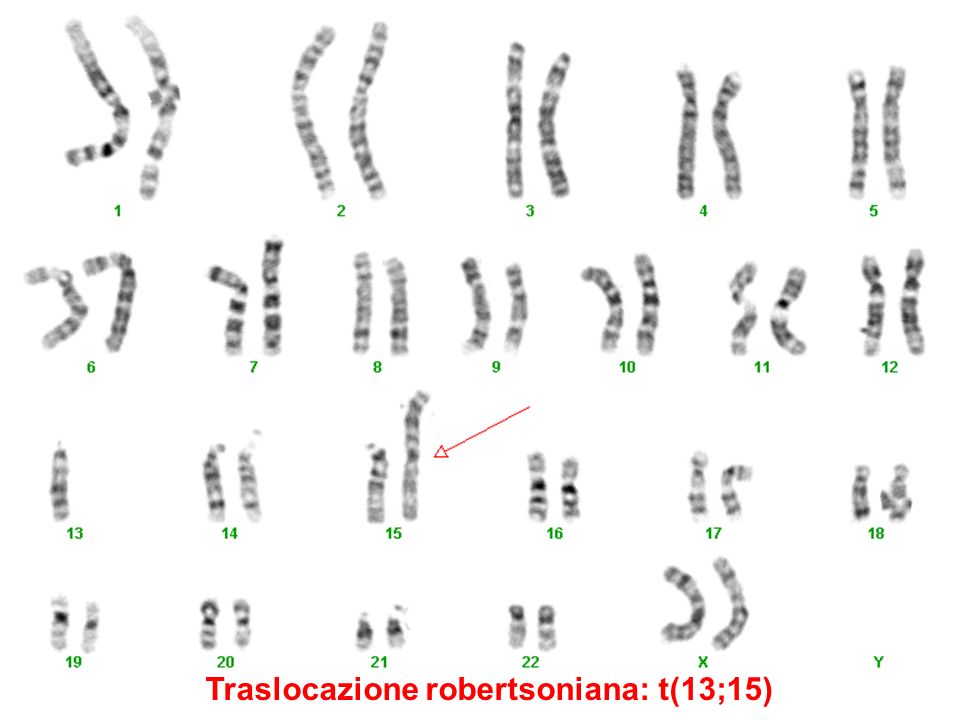 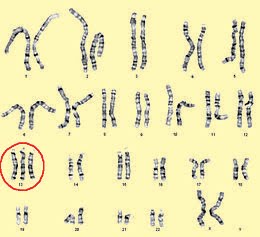 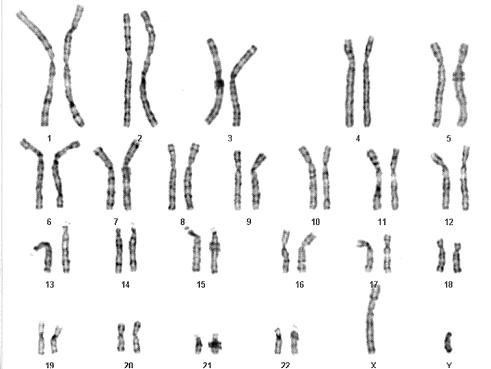 MUTAZIONI GENOMICHE
ANEUPLOIDIA
POLIPLOIDIA
6
Aneuploidia:

il numero dei cromosomi non è un multiplo esatto del normale assetto aploide
		Nullisomia: 2n-2 	(morte preimpianto)
		Monosomia: 2n-1 	(generalmente morte embrionale)
		Trisomia: 2n+1

Poliploidia:

il numero dei cromosomi è un multiplo esatto del normale assetto 
Aploide
	triploidia
	tetraploidia
CAUSE ANEUPLOIDIE
Errori processo meiosi

In quale momento della meiosi si verifica l’errore?
8
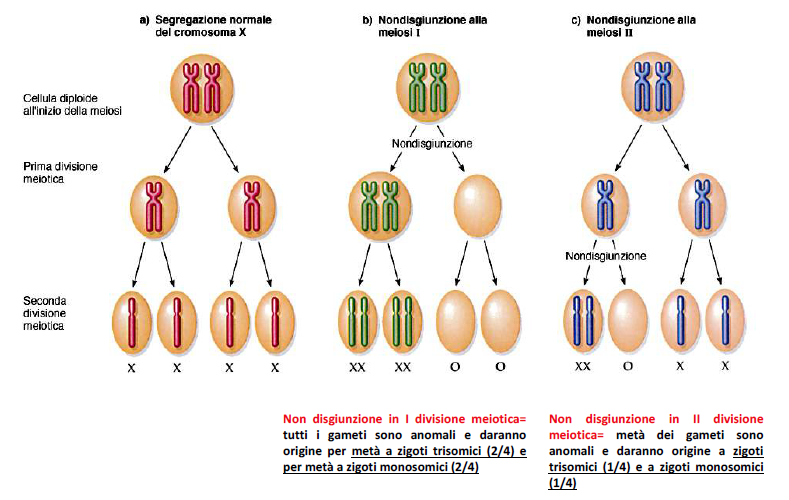 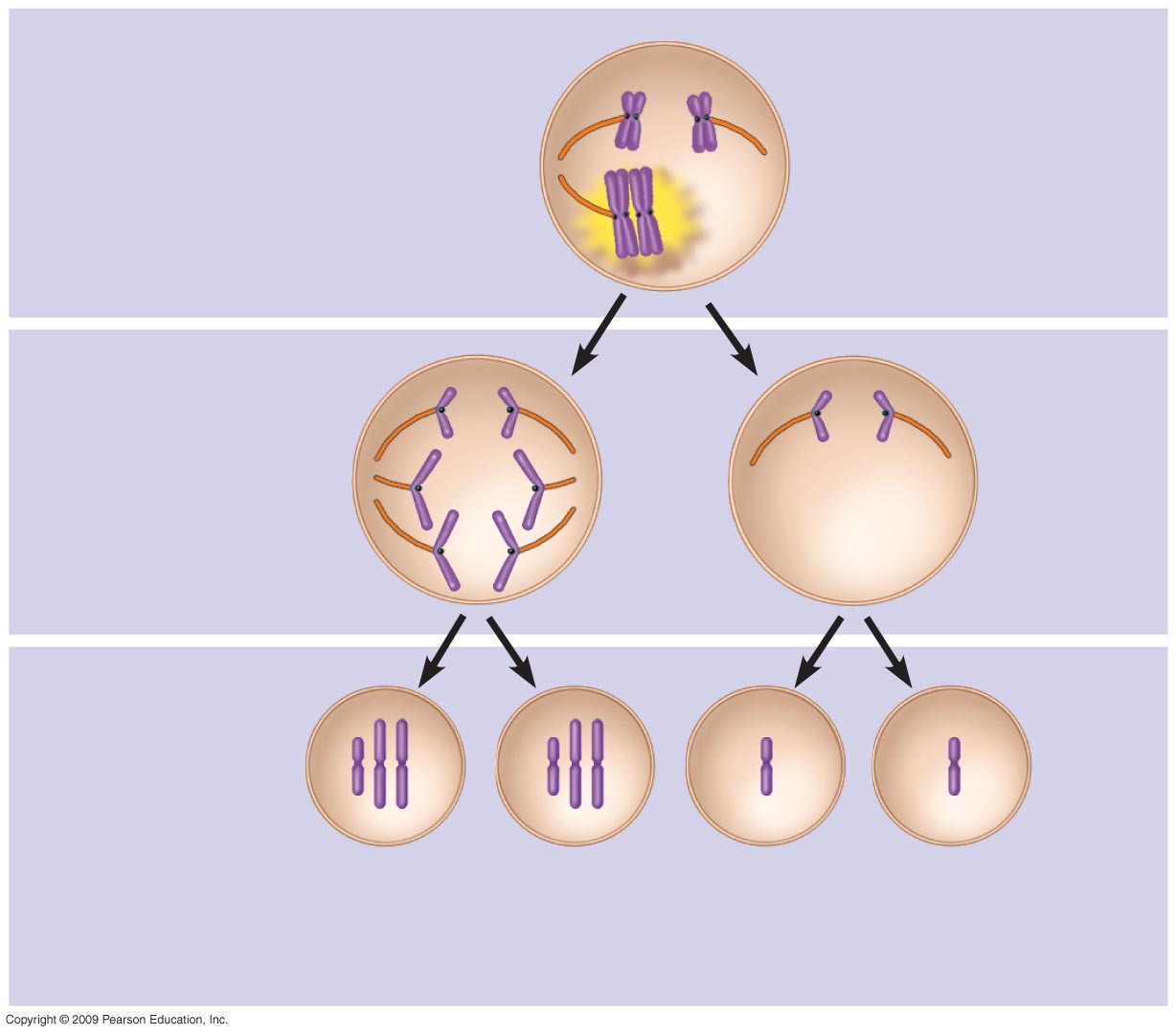 0
Non disgiunzione
nella meiosi I
Meiosi IInormale
Gameti
n + 1
n + 1
n – 1
n – 1
Numero di cromosomi
10
[Speaker Notes: Figura 8.21A Esempio di non disgiunzione nella meiosi I.]
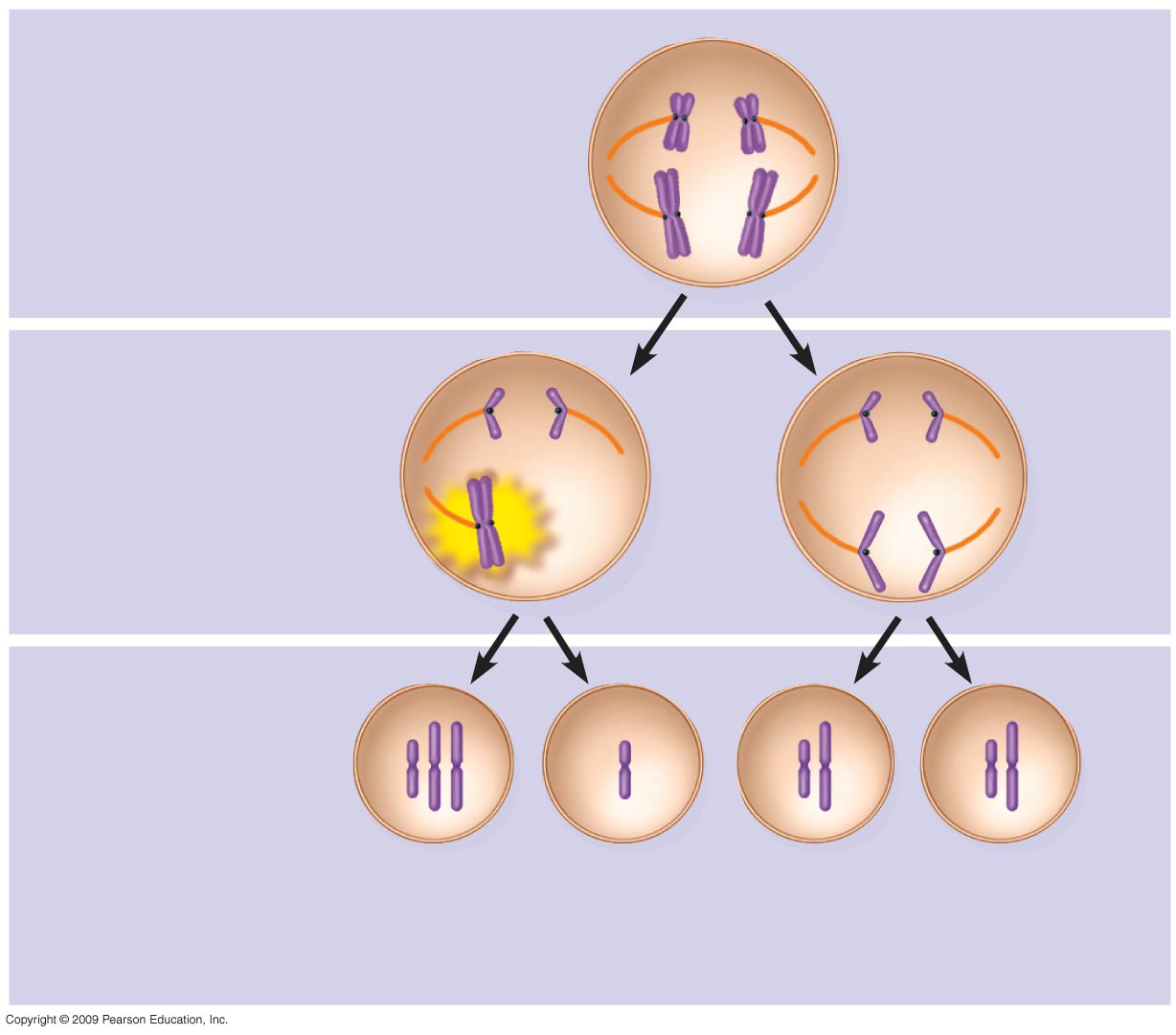 0
Meiosi Inormale
Non disgiunzione
nella meiosi II
Gameti
n
n + 1
n – 1
n
Numero di cromosomi
11
[Speaker Notes: Figura 8.21B Esempio di non disgiunzione nella meiosi II.]
TIPI DI ANEUPLOIDIE
12
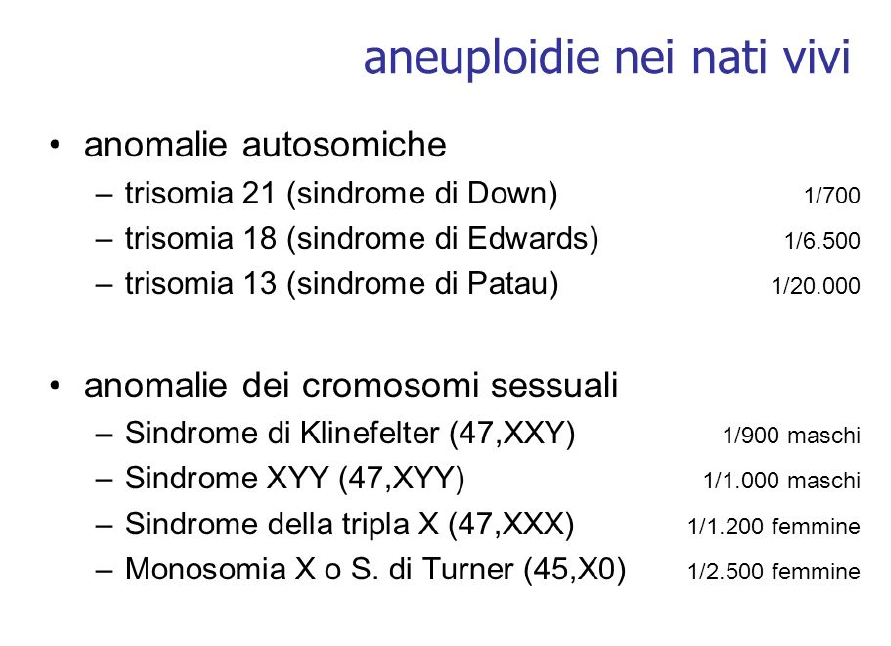 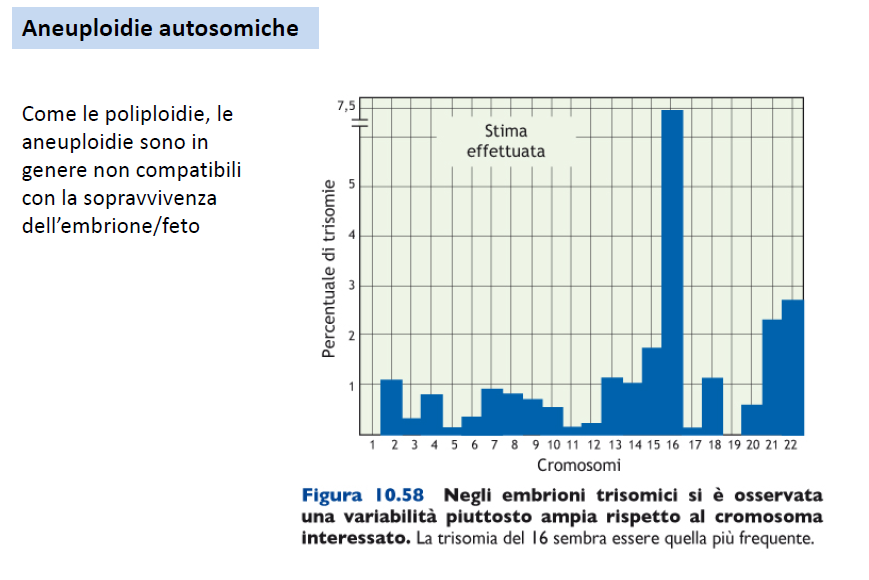 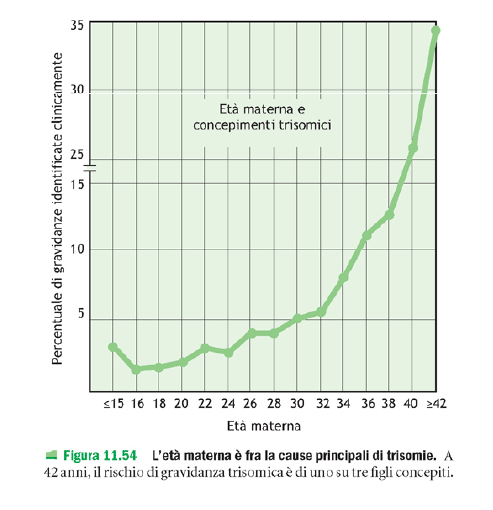 16
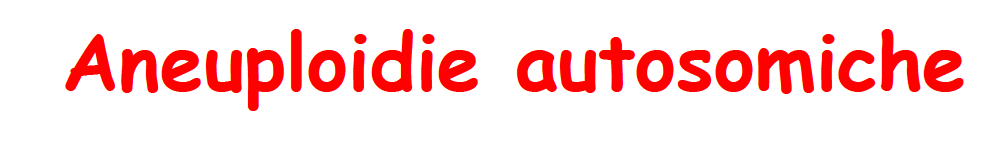 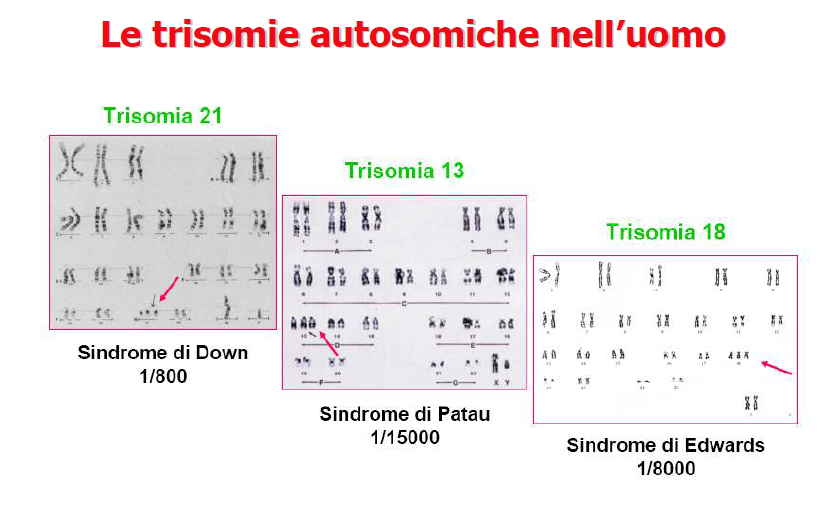 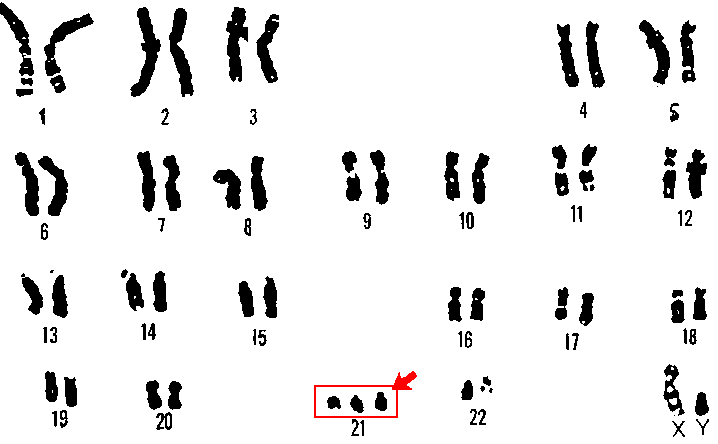 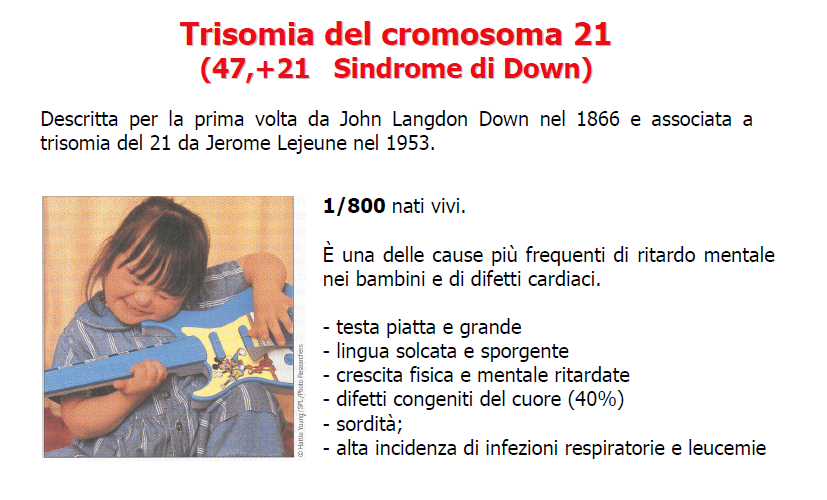 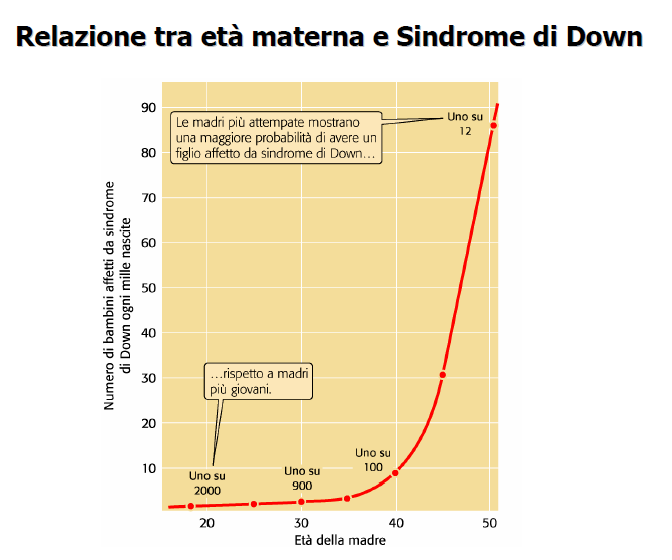 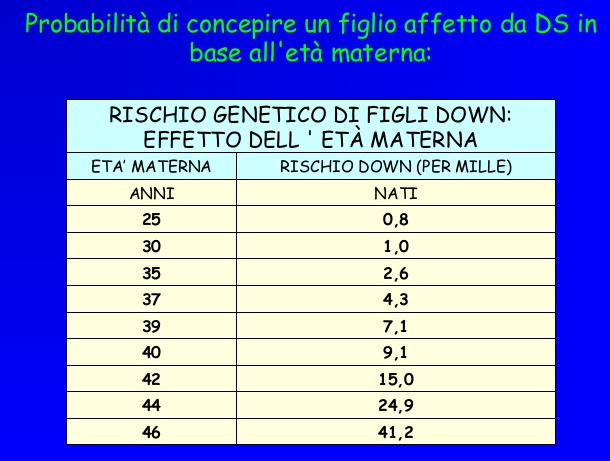 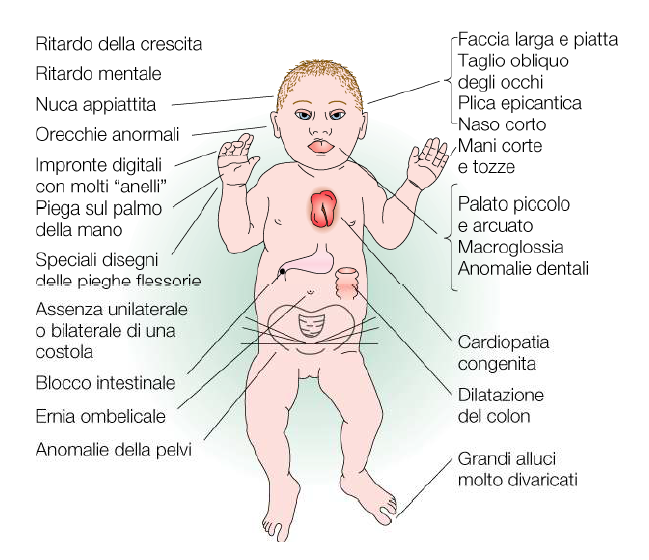 Cause sindrome di Down
Non disgiunzione meiotica
Traslocazione
Non disgiunzione mitotica
23
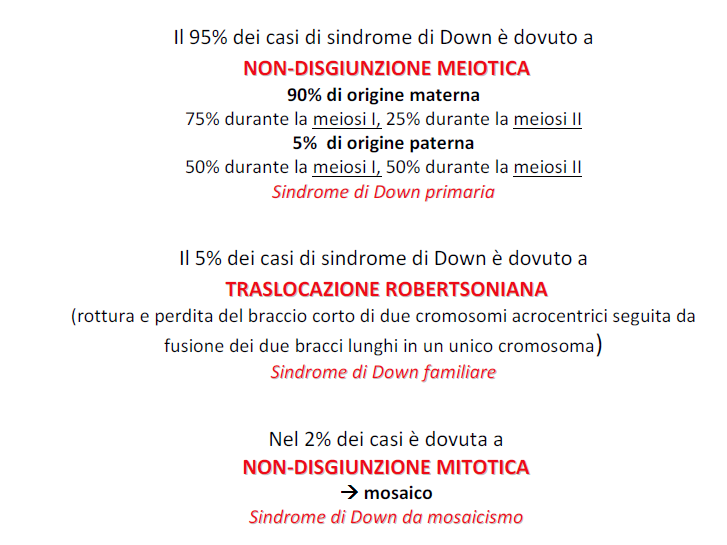 Il 3%
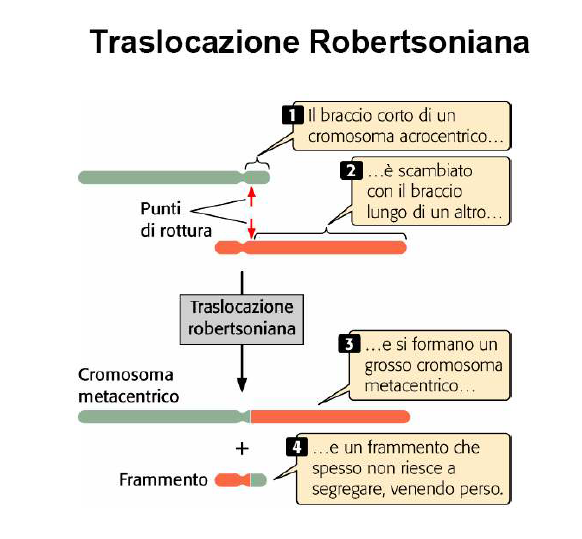 [Speaker Notes: acrocentrici: centromero in posizione subterminale (in prossimità di una delle estremità).
telocentrici: centromero in posizione terminale.
submetacentrici: centromero in posizione submediana (spostato verso una delle due estremità).
metacentrici: centromero in posizione mediana]
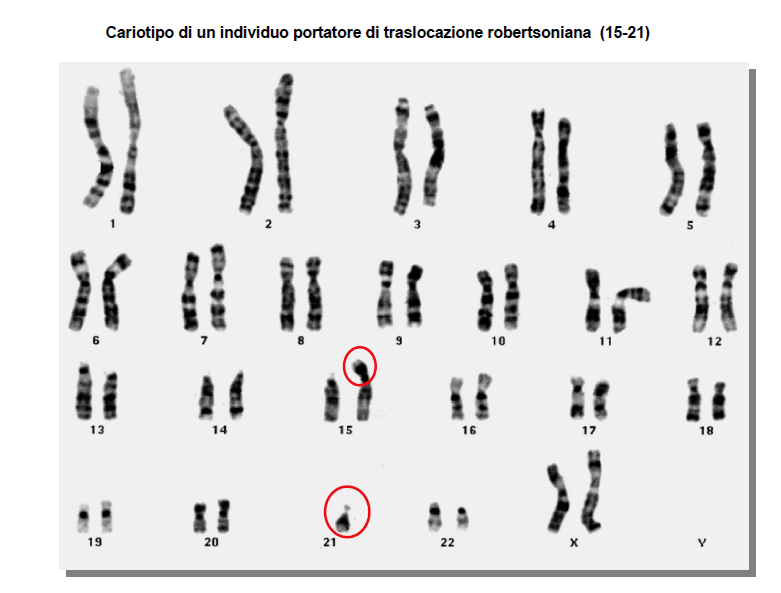 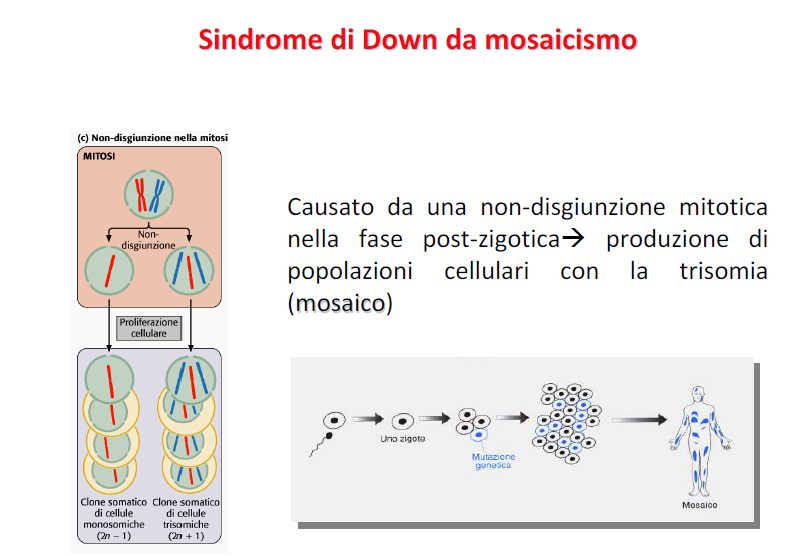 28
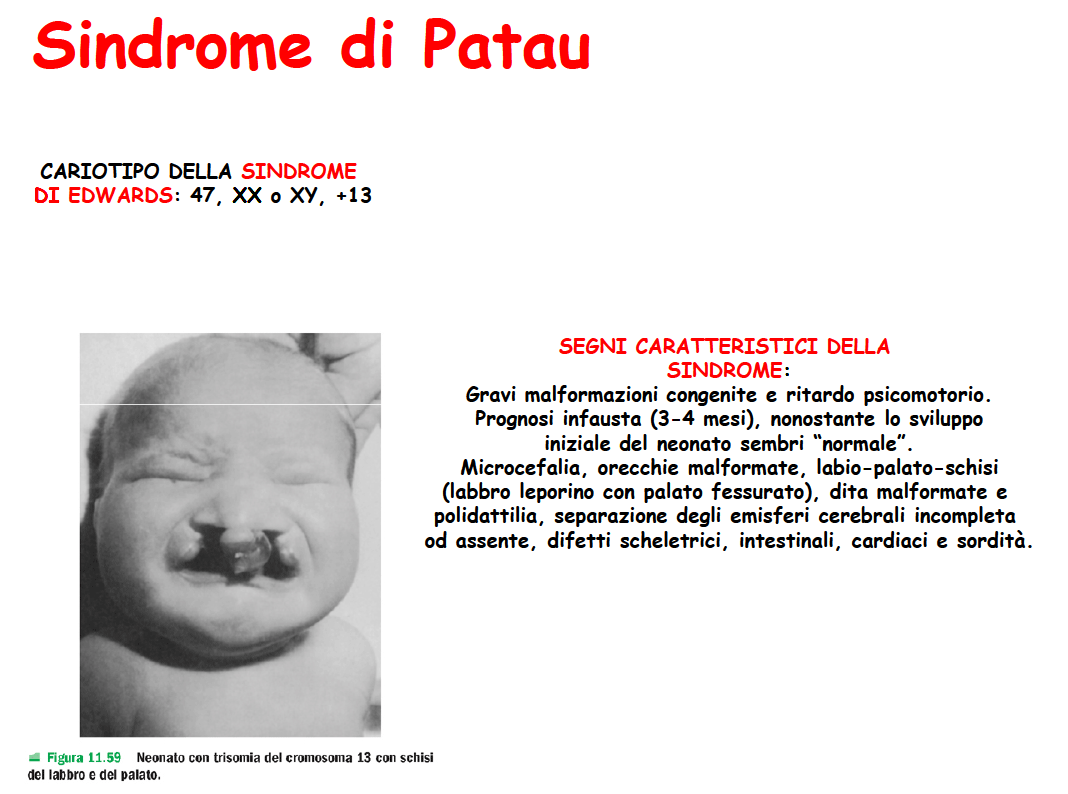 1/15000 nati vivi
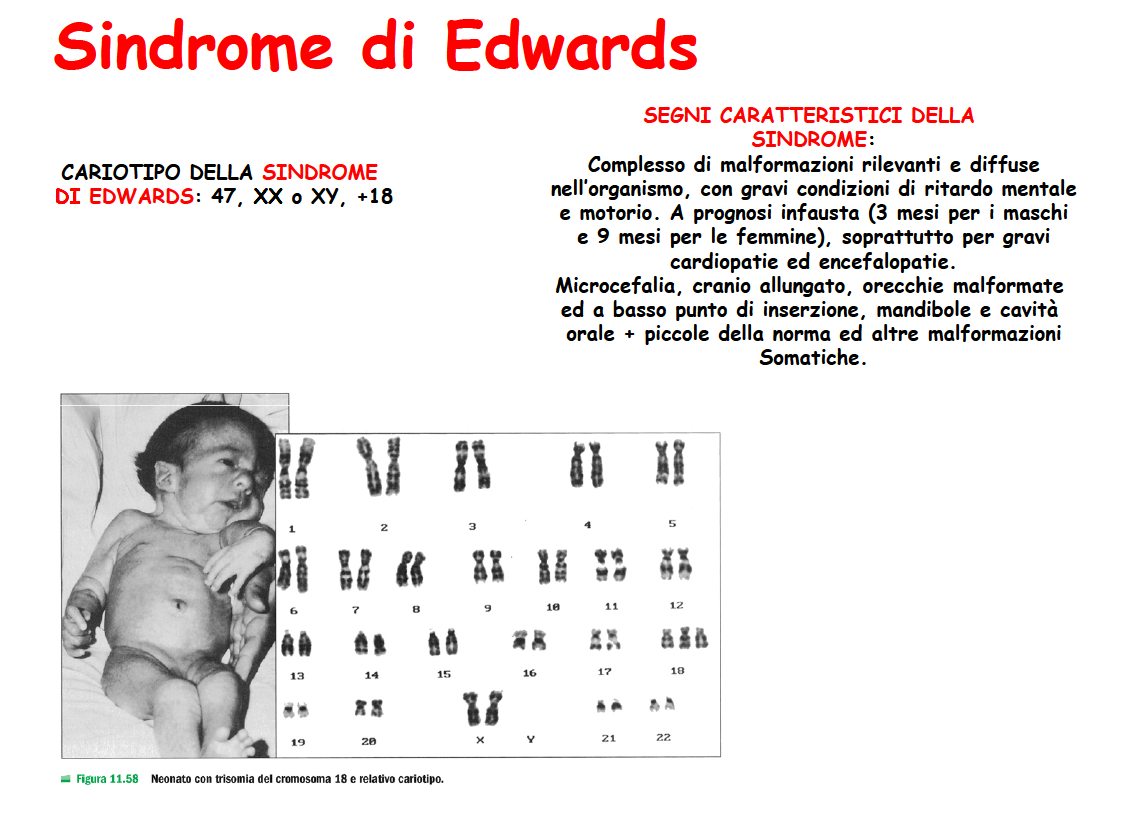 1/6000 1/8000 nati vivi
SINTESI ANEUPLOIDIE AUTOSOMICHE
La monosomia autosomica
è una condizione letale, molto rara
aborti spontanei e nei nati vivi

Le trisomie autosomiche
Condizione relativamente comune, generalmente letale, ma compatibile con diversi gradi di sviluppo.
50% di tutti i casi di anomalie cromosomiche riscontrabili nei feti abortiti spontaneamente
Solo poche trisomie possono riscontrarsi nei nati vivi
La trisomia del cromosoma 21 è l’unica che permette il raggiungimento dell’età adulta
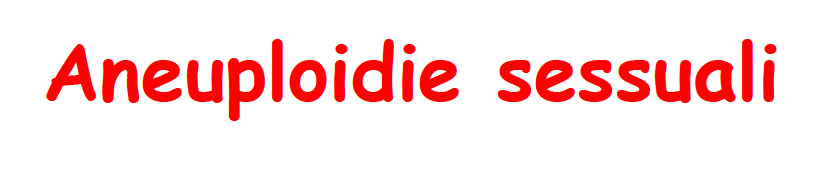 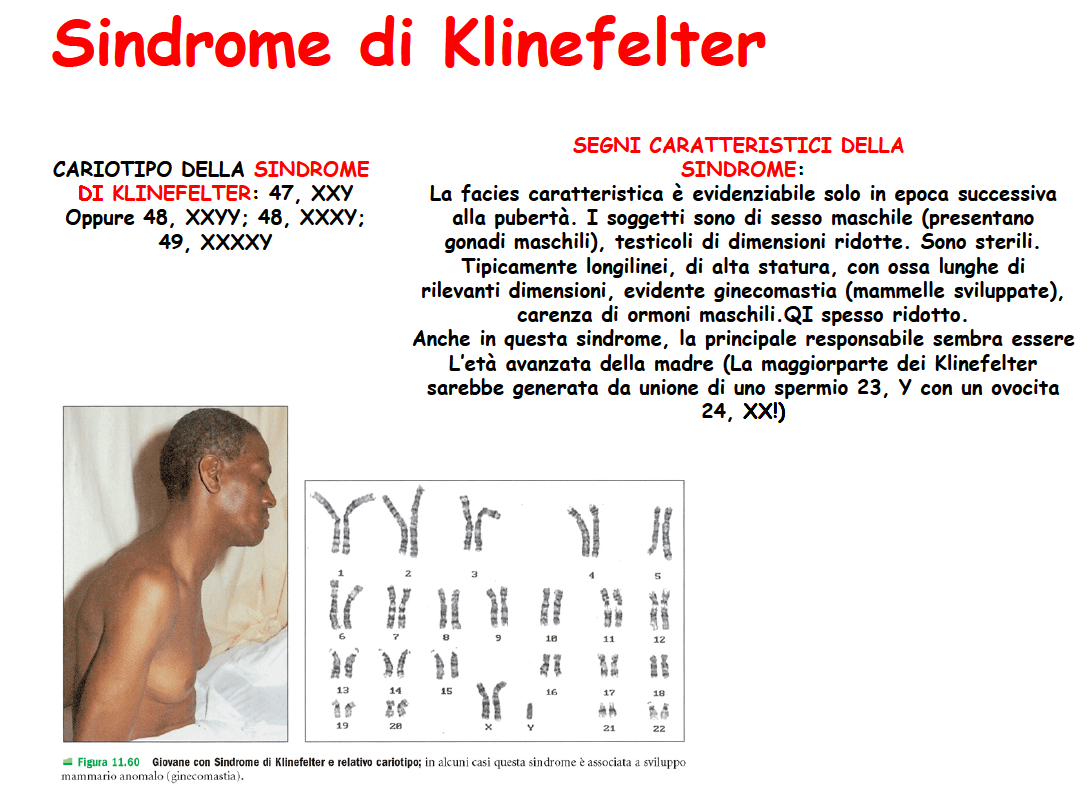 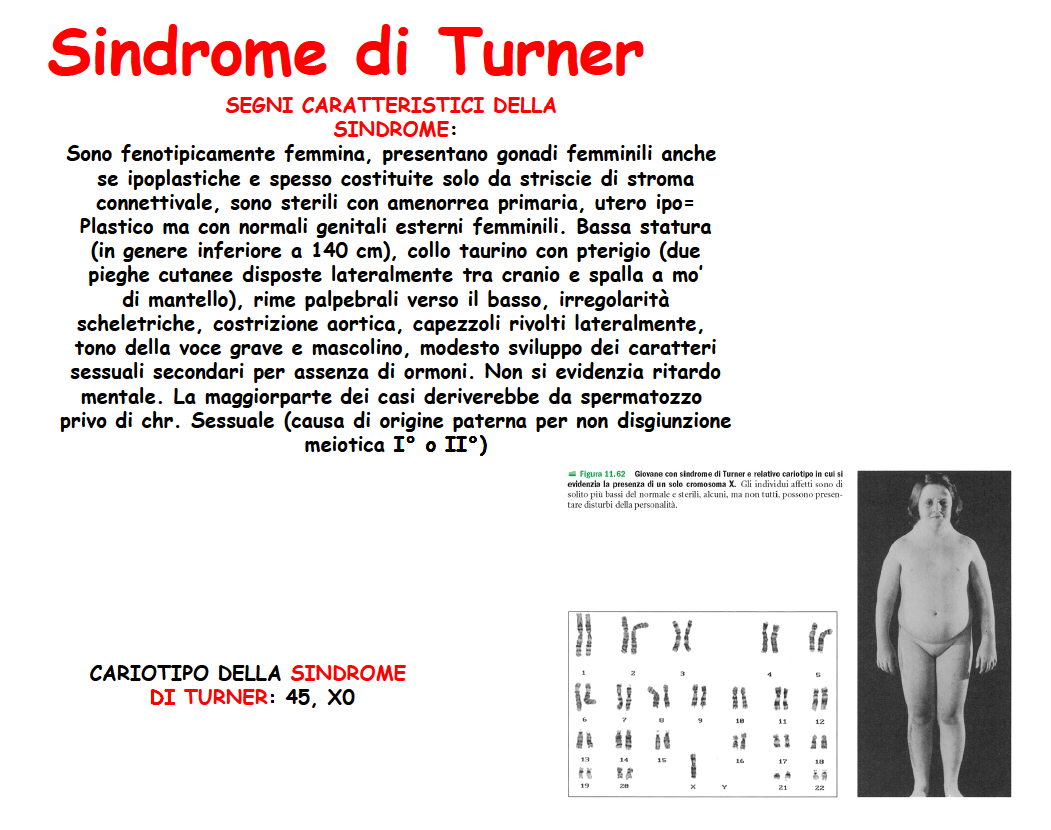 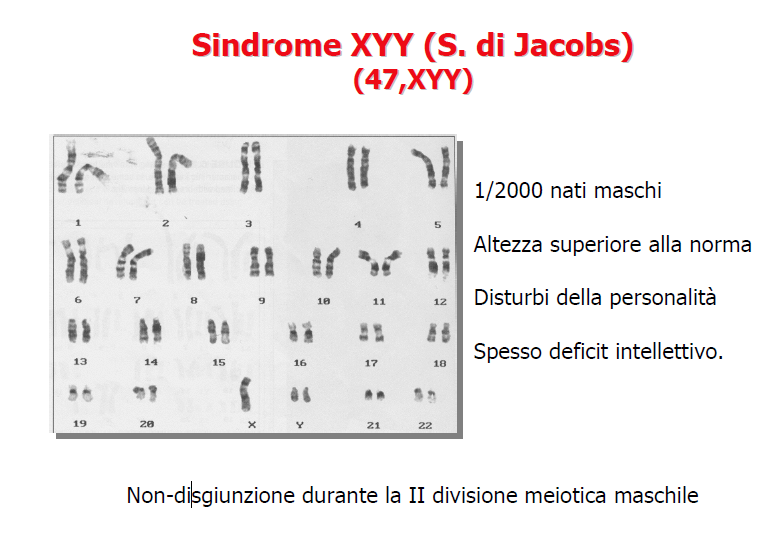 0
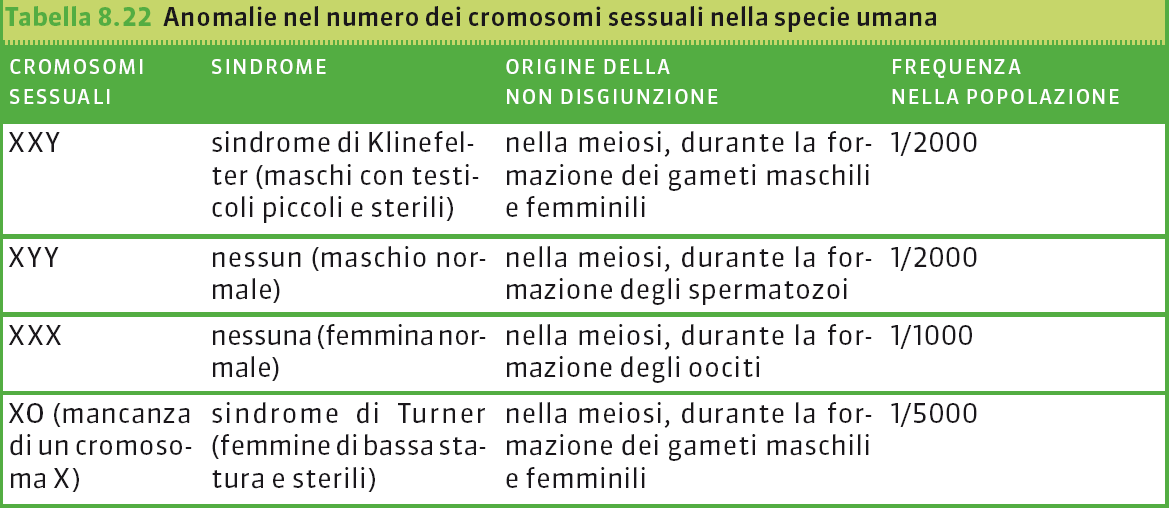 36
[Speaker Notes: eSERCIZIO]
SINTESI ANEUPLOIDIE DEI CROMOSOMI SESSUALI
Più comuni di quelle autosomiche (1/400 nei maschi; 1/650 nelle femmine).
Monosomia di X compatibile con la vita (contrariamente alle monosomie autosomiche).
Monosomia Y sempre letale
Poliploidie
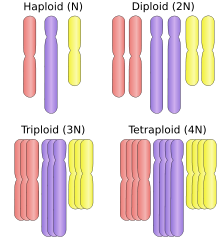 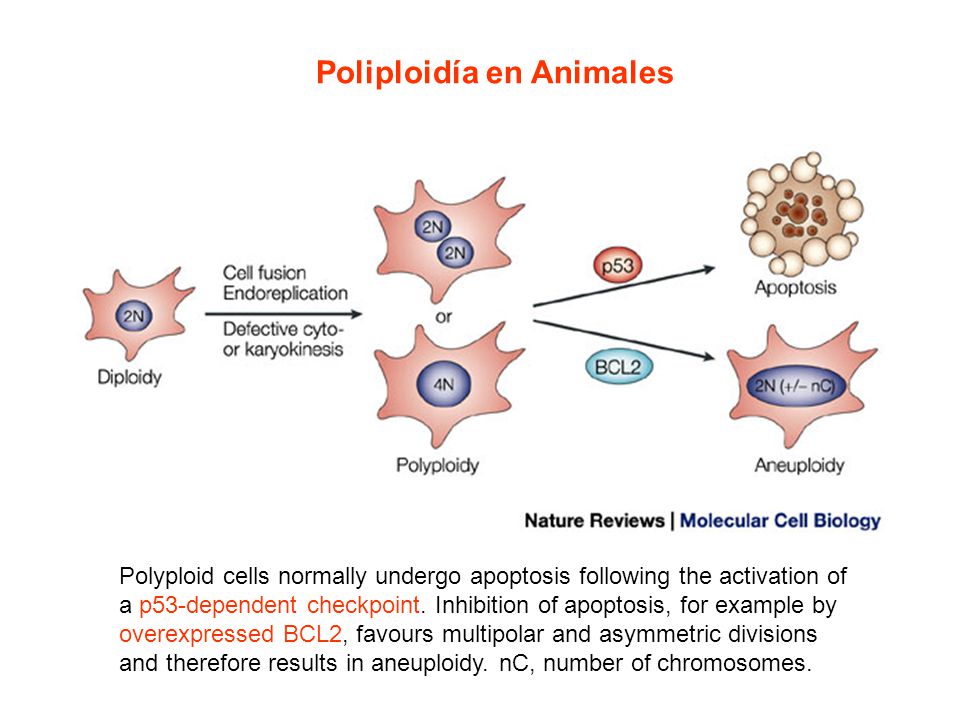 40
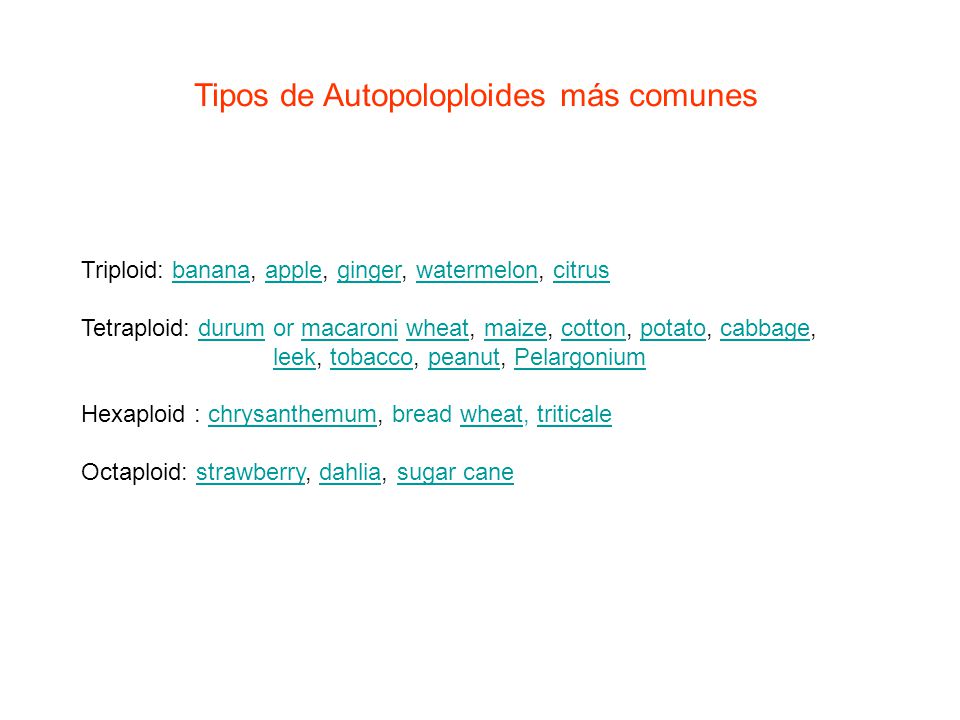 41
CAUSE POLIPLOIDIE
Errori processo meiosi
Errori nel processo di fecondazione
(Errori mitosi)
42
MUTAZIONI CROMOSOMICHE
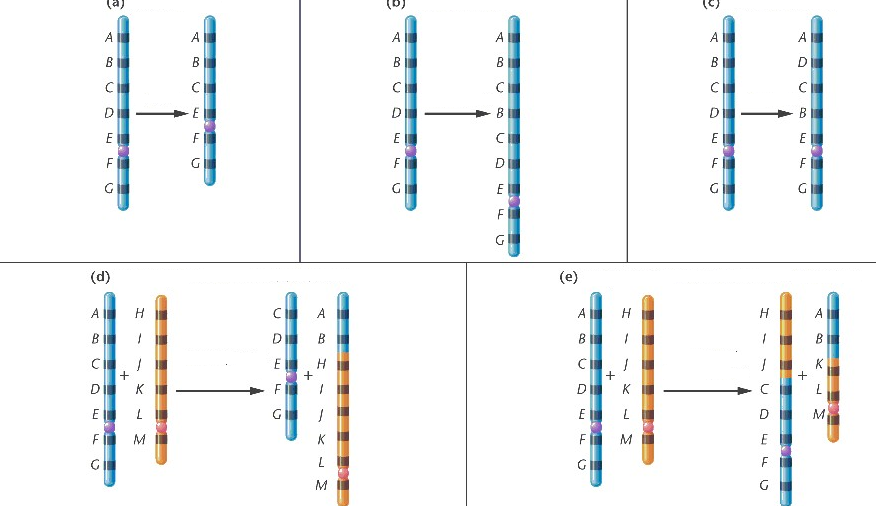 44
ESEMPI DI MUTAZIONI CHE ALTERANO LA STRUTTURA DEI CROMOSOMI
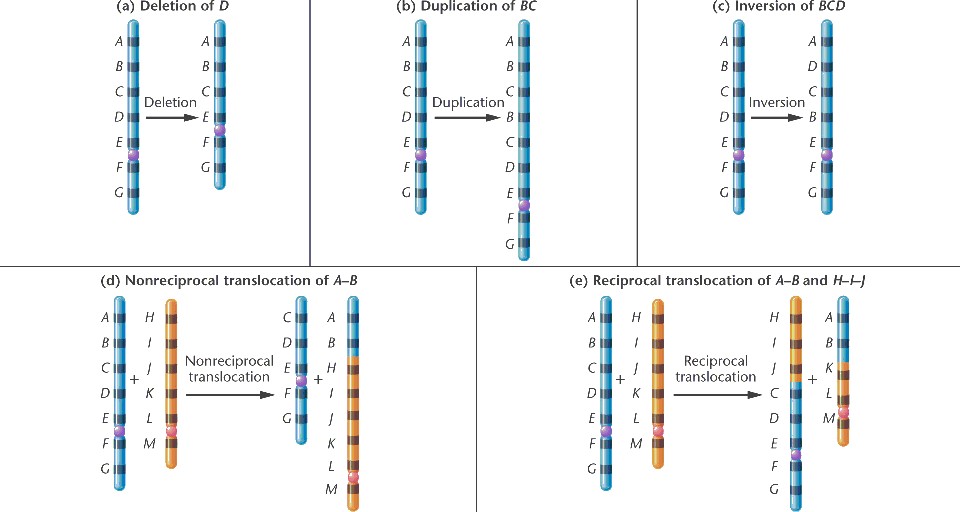 *
45
Cause
Errato crossing-over
Quando?
profase meiosi I	
Indotta da agenti mutageni chimici  o fisici
Es. radiazioni
Mutazione da errore di ricombinazione:
crossing over ineguale
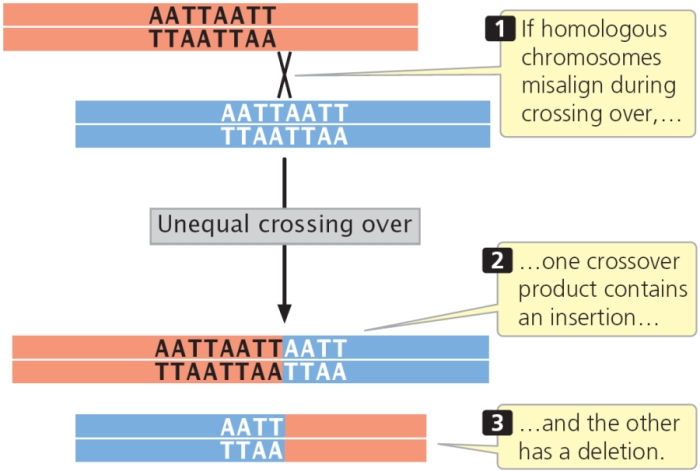 MUTAZIONI GENICHE
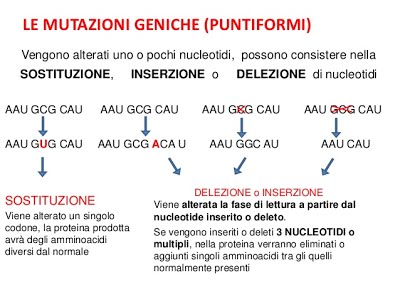 49
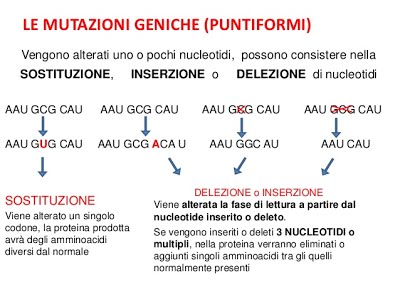 50
Mutazione genica esempio 1 (missenso)
Anemia falciforme: mutazione missenso nel gene bglobina. L’acido glutammico in posizione 6 viene sostituito da valina
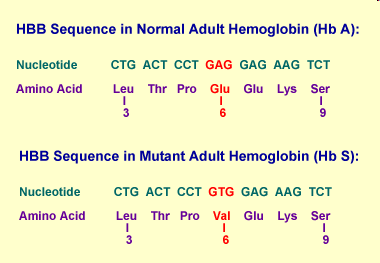 [Speaker Notes: http://molo.concord.org/database/activities/102.html]
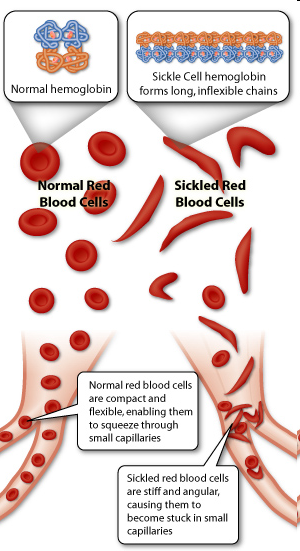 La valina in posizione 6 interagisce con una valina di un’ altra molecola di emoglobina, formando aggregati molecolari che precipitano nel globulo rosso
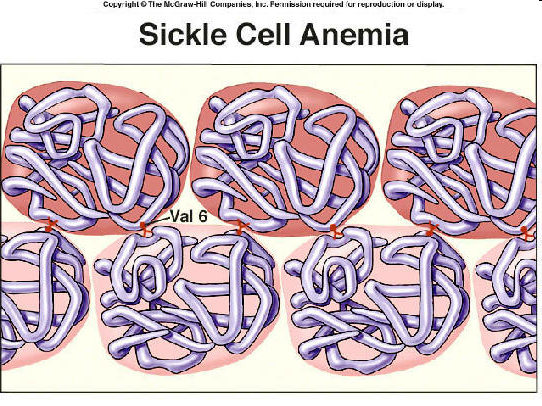 [Speaker Notes: http://molo.concord.org/database/activities/102.html]
Mutazione genica 
Esempio 2: non senso
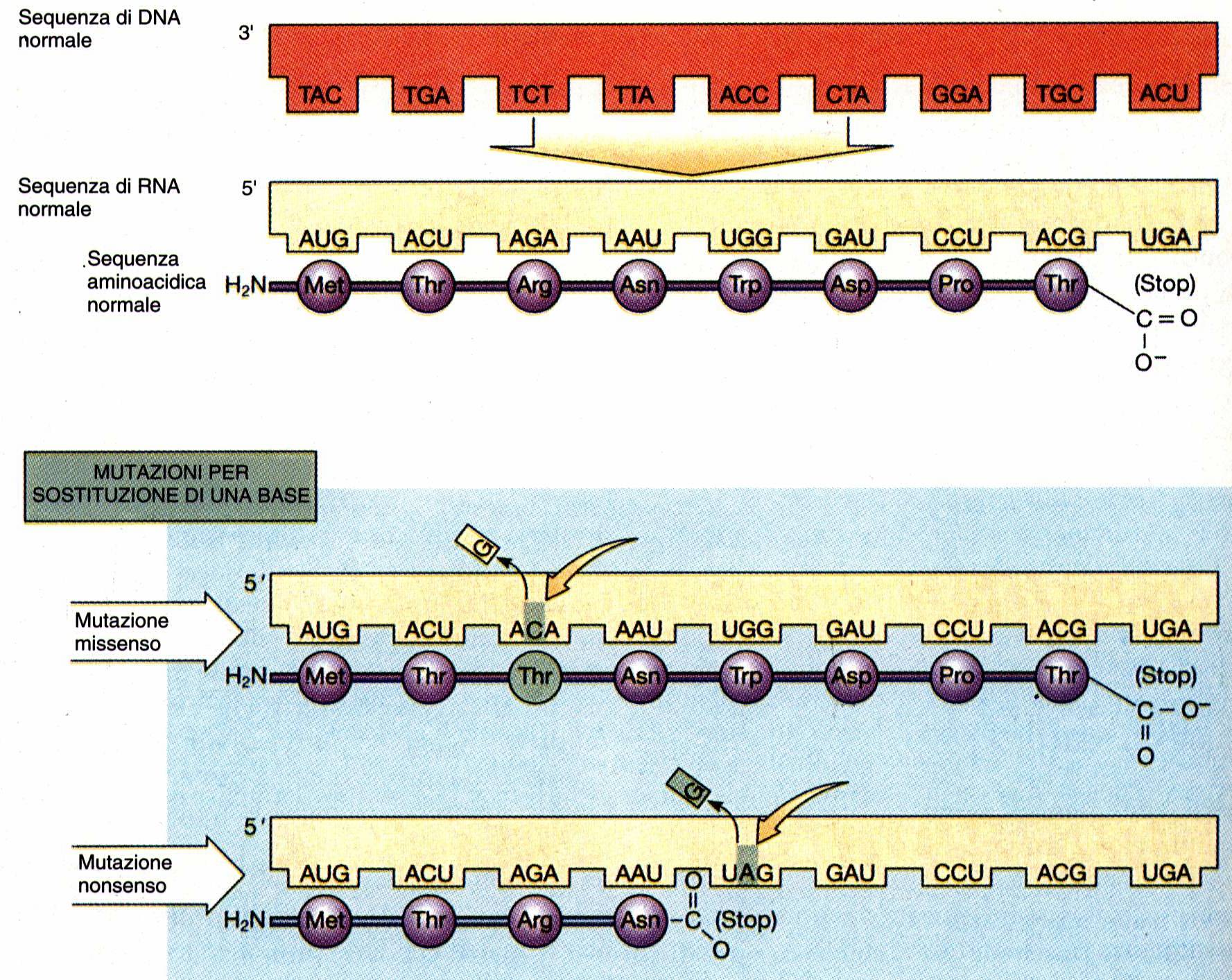 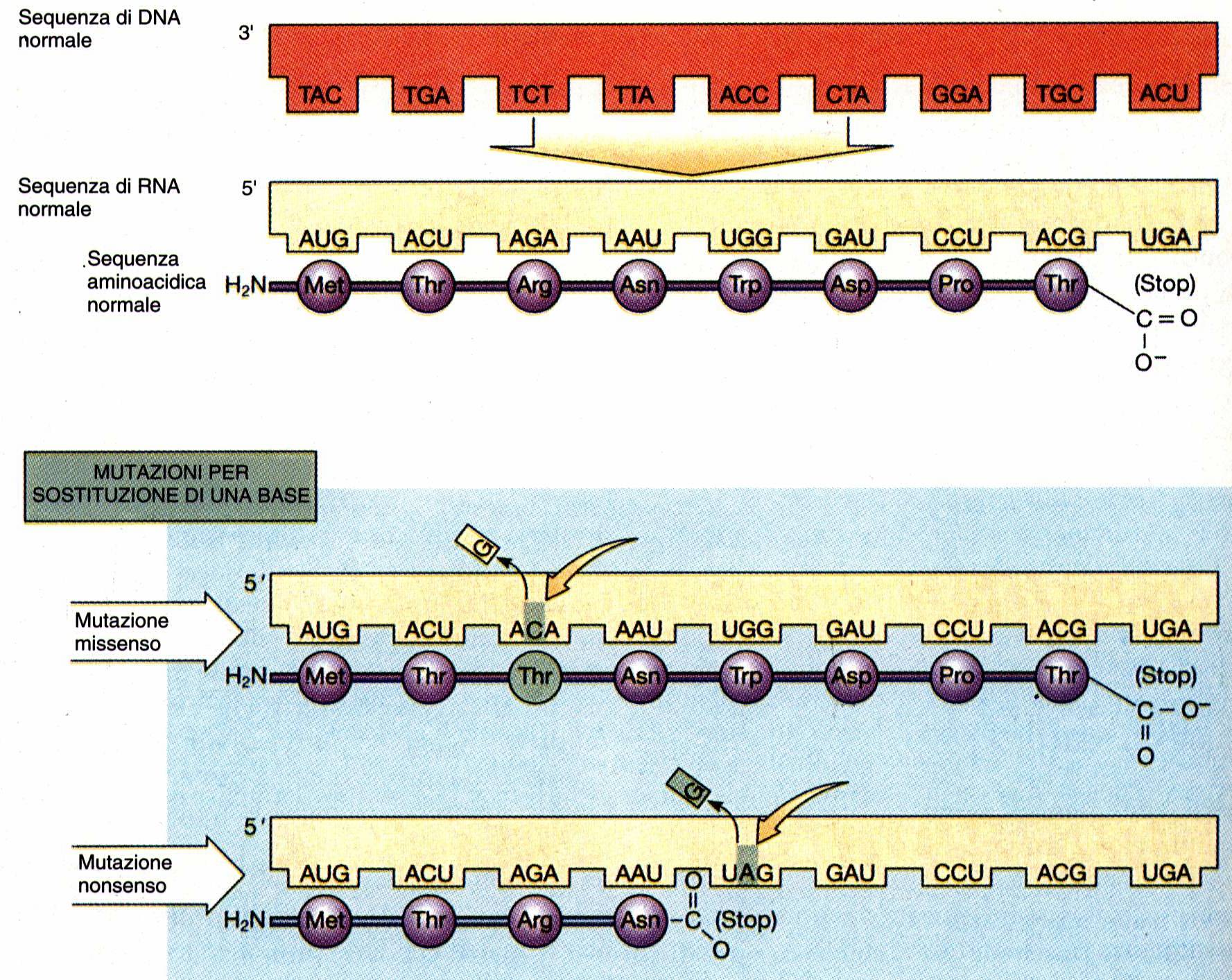 Una mutazione nonsenso porterà alla sintesi di una proteina tronca
Mutazione genica
Esempio 3: inserzione/delezione di nucleotidi
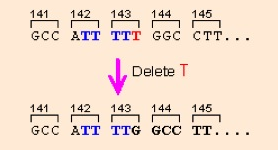 Viene alterata la lettura di tutti i codoni a valle della delezione
[Speaker Notes: Anche Del a cavallo di un codone non dà frameshift
http://www.web-books.com/MoBio/Free/Ch7E.htm]
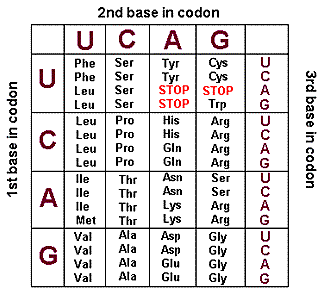 nonsenso   
GAGUAG (glu-stop)
sinonima GAAGAG
missenso     GAAGAU (glu-asp)
Mutazioni e selezione
Dal punto di vista selettivo una mutazione può risultare:

Vantaggiosa 	l’organismo che la porta ha una “fitness” 				(capacità riproduttiva) maggiore


Svantaggiosa 	l’organismo che la porta ha una fitness minore


Neutra 		non influenza la fitness di chi la porta
Mutazioni puntiformi delle catene globiniche
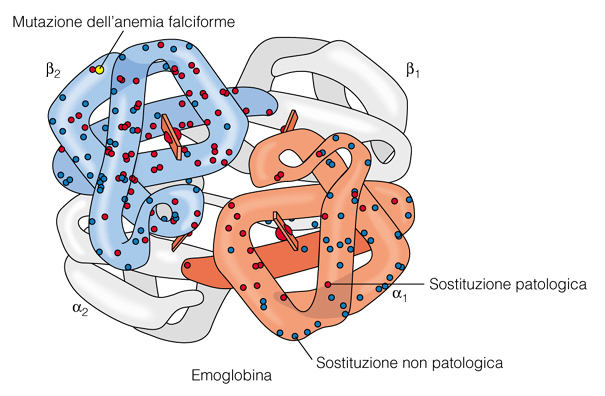 [Speaker Notes: http://www.med.unibs.it/~marchesi/enzimologia/HB/last.htm]
Mutazioni e selezione
Mutazione anemia falciforme (sostituzione Glu-Val in catena b dell’emoglobina) vantaggiosa o svantaggiosa?
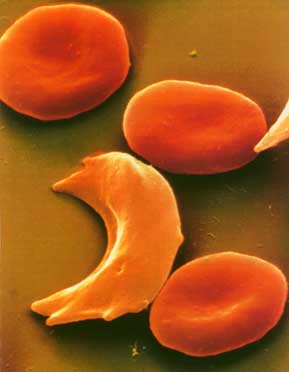 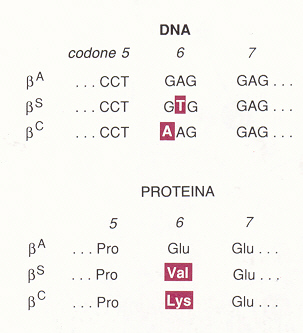 Omozigoti per la mutazione bS 
(anemia falciforme)
Fenotipo: dolore, ulcere alle gambe, danni a ossa, polmoni, reni, occhi, calcoli biliari, ittero, anemia, ritardo di crescita.

Gli omozigoti SS non si riproducono a causa della grave malattia genetica; in omozigosi è sicuramente svantaggiosa in qualsiasi ambiente.
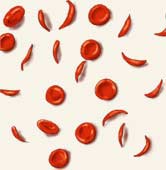 Eterozigote bS
In zone malariche i portatori (eterozigoti per la mutazione bS) sono avvantaggiati.
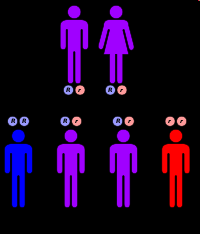 Portatori sani
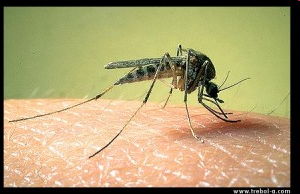 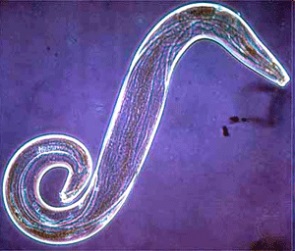 Affetto
Selvatico
La resistenza alla malaria degli eterozigoti è dovuta al fatto che il Plasmodio non riesce a completare il suo ciclo nei loro globuli rossi, perché hanno vita breve.
Il vantaggio dell’eterozigote nelle regioni malariche
L’alta frequenza (fino al 30%) dell’allele S nelle regioni malariche, è dovuta al fatto che l’eterozigote, a differenza dell’omozigote sano (che possiede due alleli b normali), non si ammala di malaria quindi ha > probabilità di riprodursi trasmettendo i suoi geni (quindi anche l’allele S o bThal) alla progenie rispetto al wild type
[Speaker Notes: ha maggior probabilità di riprodursi trasmettendo l'allele mutato alla generazione successiva]
promotore
Gene
mutazione
Una mutazione che cade in sequenze regolatrici potrebbe………
introne
introne
Esone
Esone
Esone
splicing
mutazione
Mutazioni che avvengono nelle sequenze introniche di solito non hanno 
effetto sul fenotipo, a meno che non cadano in particolari sequenze
localizzate ai confini tra esone e introne	         mutazioni di splicing
MUTAZIONICAUSE
SPONTANEA	
insorge in assenza di agenti mutageni esterni ed è prodotta da errori nei processi di ricombinazione, replicazione e/o riparazione del  DNA  

INDOTTA
da agenti mutageni chimici  o fisici
C G T GAACTG
C G T GAACTG
Mutazione da errore di replicazione
Il processo di replicazione del DNA rappresenta la principale fonte di mutazioni. Tutti gli organismi possiedono due meccanismi fondamentali di salvaguardia della fedeltà dell’informazione molecolare:
Correzione di bozze (corregge gli errori di appaiamento commessi dalla DNA polimerasi mentre la replicazione è in corso) 






Riparazione degli appaiamenti errati dopo replicazione del DNA
C T T  .  .  .
G C A
G C A T
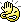 T
Mutazioni indotte da agenti mutageni
Il tasso naturale di mutazione del DNA viene incrementato dall’interazione ambientale con agenti chimici e fisici 

                            MUTAGENI
Mutageni chimici
Esistono varie sostanze chimiche che interagiscono con il DNA modificando e/odanneggiando le basi azotate e causano appaiamenti errati
Mutageni chimici
I mutageni chimici possono causare sostituzioni di nucleotidi 
esempio: aflatossina B1 
micotossina presente in alcune muffe. In condizioni ambientali favorevoli le spore degli Aspergillus germinano e successivamente colonizzano svariate tipologie di alimenti, quali mais, arachidi ed altri semi oleosi.
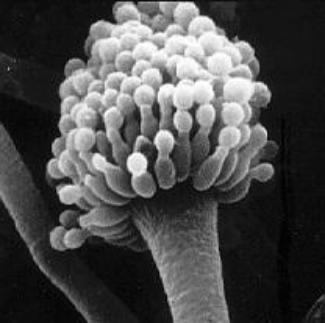 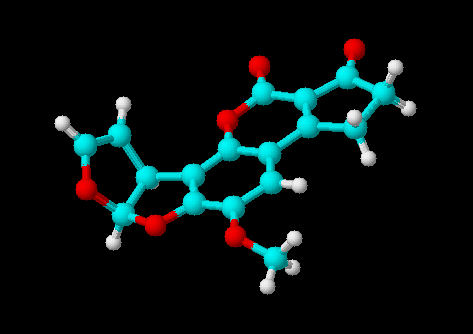 [Speaker Notes: http://it.wikipedia.org/wiki/Aflatossina
http://www.pikaia.eu/EasyNe2/Notizie/Dr_Jekyll_and_Mr_Hyde.aspx]
Mutageni chimici
I mutageni chimici possono causare inserzioni o delezioni di nucleotide 
Esempio: benzopirene 
nel fumo di sigaretta, nello scarico dei motori Diesel, nella carbonizzazione dei cibi…
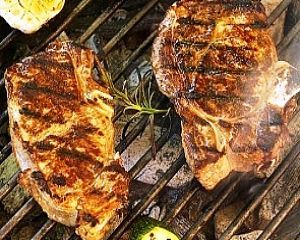 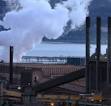 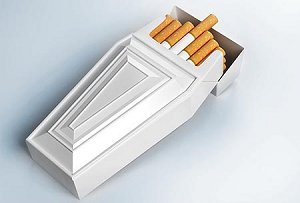 Mutageni fisici
Radiazioni UV a bassa energia, poco penetranti
Radiazioni ionizzanti (raggi X, raggi a, b, g), ad alta energia, altamente penetranti
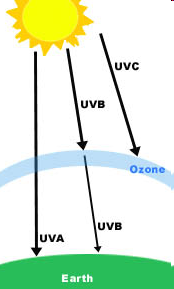 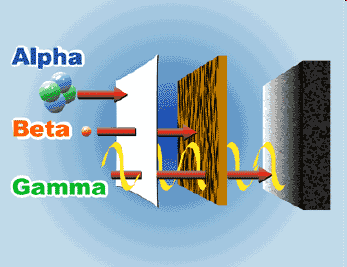 Fumo, cancro e riparazione del DNA
La capacità di riparare i danni al DNA arrecati dal fumo (ossidazione delle guanine) dipende dall’ enzima OGG (8-oxoguanine DNA N-glycosylase). 

Esiste una variabilità individuale nella produzione dell’enzima.
La variante allelica  326 Ser del gene hOGG1 ha un’attività enzimatica maggiore della variante 326 Cys.

I fumatori non hanno tutti lo stesso rischio di cancro: chi ha bassa attività di OGG ha un rischio decisamente maggiore (30-120 volte) di chi, a parità di n° sigarette fumate, ha naturalmente alti livelli di OGG
Il danno finale è il risultato di due fattori di rischio indipendenti: 
Il fumo +  la ridotta capacità di riparare le guanine modificate
[Speaker Notes: Frequenza allelica nella popolazione generale?
Il fumo provoca danno ossidativo della guanina con transversione G:C>T:A]